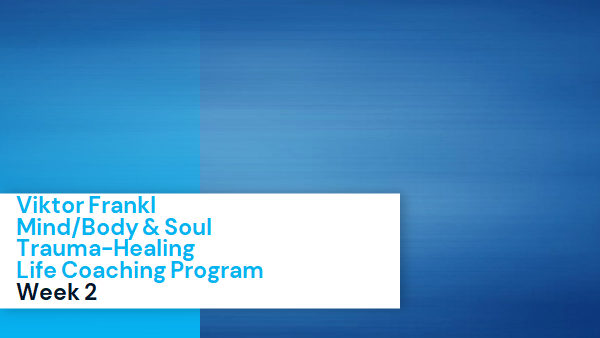 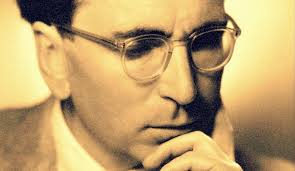 2
The Neuroscience of Trauma & Movement
Viktor FranklMind/Body & Soul
Trauma-Healing 
Life Coaching ProgramWeek 3
3
Somatic Coaching I
Week 3
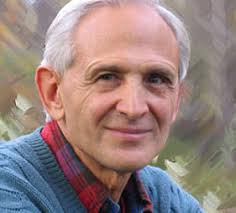 What is Somatic Experiencing?
Expansion/Contraction
Helping Client Feel Safe
12 Exercises to Heal Trauma
Vagus Nerve/ Voo Sound Exercise
Preparatory
Tracking Skills
Discharging Activation
‹#›
Peter Levine and Somatic Experiencing
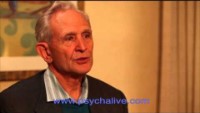 [Speaker Notes: https://www.youtube.com/watch?v=00ReSznsv-g&feature=emb_logo]
Amygdala overwhelms
Once the Amygdala becomes activated, flooding of adrenaline occurs to other parts of the brain and survival life force is utilized. This causes lasting changes in one’s instincts and sensations.
A person needs to learn how to expand and contract safely out of those sensations
‹#›
Tonic Immobility
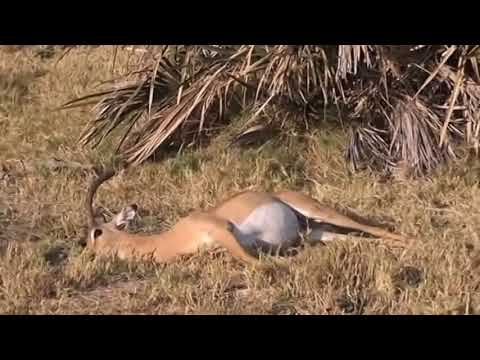 ‹#›
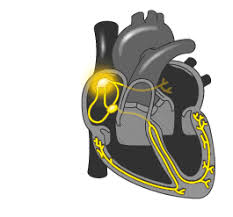 Expansion/Contraction
Heartbeat, Inhaling/exhaling, speaking/listening.
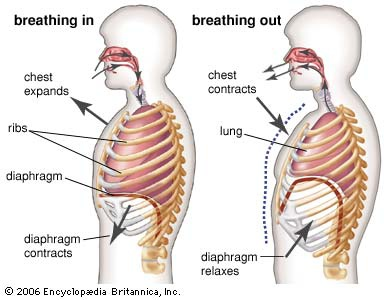 Heart contracts and expands
‹#›
Interrupting Feedback
Traumatic patterns can be interrupted.
The nervous system’s rhythm can be reset by slowly experiencing contraction and expansion i.e. slowly moving the body with awareness.
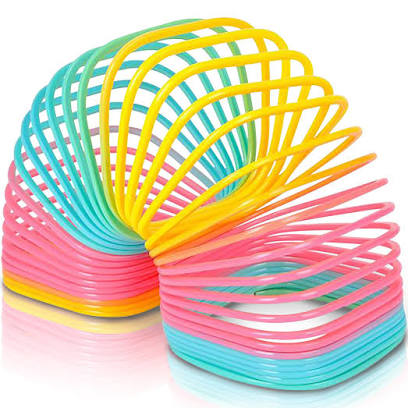 ‹#›
Peter Levine on Pendulation (Expansion/Contraction)
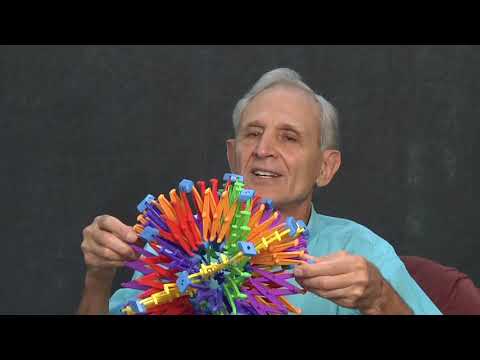 ‹#›
[Speaker Notes: https://www.youtube.com/watch?v=LiXOMLoDm68]
Renegotiation
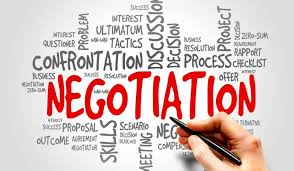 Our goal is to help the client renegotiate what has occurred and to gently move out of freeze (habit, posture, tension). 
We are not looking for a catharsis i.e.  hitting the pillow. Rather, we seek to restore a sense of healthy equilibrium.
‹#›
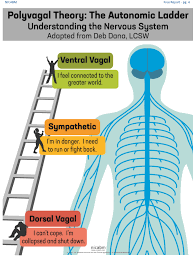 Polyvagal Theory (Porges)
3 Stages: Social Engagement, Fight/Flight, Freeze.
We must first move out of freeze with some fight/flight energy (“healthy aggression”) then into social engagement.
‹#›
1rst Goal with Clients:Feeling Safe Again
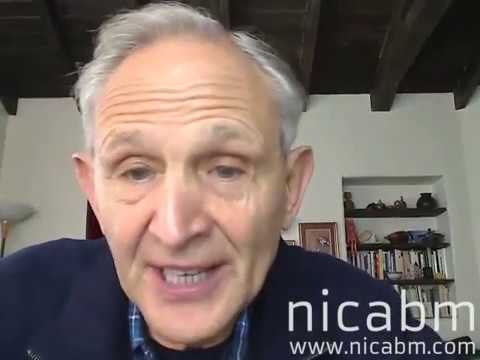 ‹#›
[Speaker Notes: https://www.youtube.com/watch?v=1ZpZvxhk8Ew&t=65s]
12 Somatic Exercises
‹#›
12 Exercises for Healing Trauma
Safety & Containment Exercises - Reducing Dissociation
Grounding & Centering
Building Resources
Tracking Sensations
Tracking Activation
Pendulation
Fight Response: Natural Aggression Vs. Violence
Natural Escape Vs. Anxiety
Strength and Resilience Vs. Collapse 
Uncoupling Response
Reorienting
Settling and Orienting
‹#›
Phase 1: Safety & Containment Exercises I-Reducing Dissociation
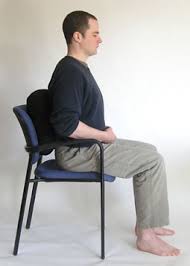 Notice back of chair (vague or strong) where you’re sitting
Feel back of chair and energy from ground supporting you.
‹#›
Safety & Containment Exercises II
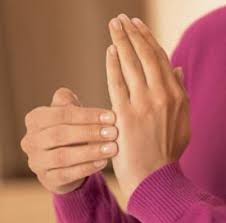 Tap palm of left hand with fingers of right hand
What do you feel?
Say “This is my hand and belongs to me”. 
Tap other parts of body
‹#›
Shower
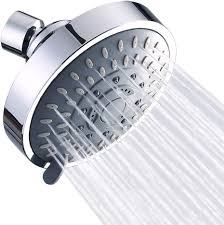 Have the client do the same exercise in the shower.
Direct the showerhead towards different parts of the body.
‹#›
Safety & Containment Exercises III
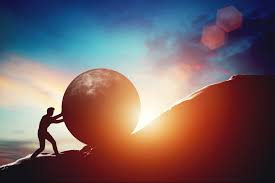 Squeeze your left tricep muscle
Say: “This is my muscle and is part of me. It helps me lift my arms”.
Repeat with different body parts.
‹#›
Safety & Containment Exercises IV
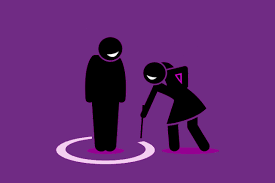 Take a yarn or string and seat yourself on the floor.
Notice your body and boundaries
Place the string to delineate boundary
Assert this boundary when needed
‹#›
Phase 2: Grounding & Centering
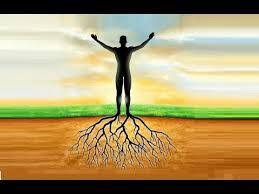 Stand on your feet noticing the springiness/stiffness in legs.
Sway from ankles back/forth & forward/back.
Locate center in lower belly and place your hands there.
‹#›
Phase 3: Building Resources
External:
Nature
Family
Friends
Music
Sports etc
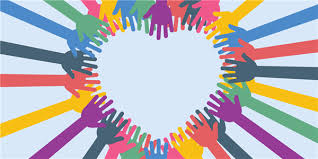 ‹#›
Building Resources
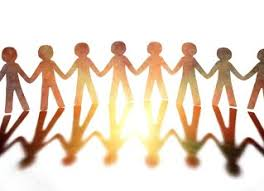 Internal:
Strength
Agility
Creativity
Intelligence
Spiritual practice
‹#›
Building Resources
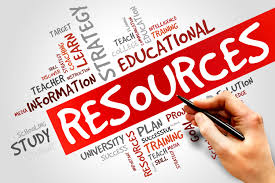 Build a list of resources with client:
Internal                    External
‹#›
Phase 4: Tracking Sensations
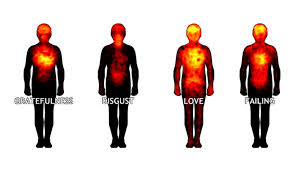 Describe bodily sensations:
Nervous
Numb
Tight
Achy
Dizzy
Floating
Cold
Hot
Constricted
Sweaty
Expanded
Disconnected
‹#›
Phase 4
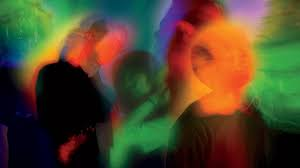 Pick a safe object
Shift focus from object to sensations in the body
Explore nuances
Pendulate between image and bodily sensations.
‹#›
Phase 5: Tracking Activation
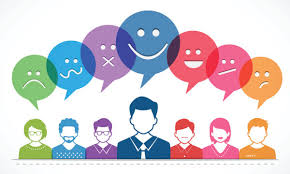 Recall recent unpleasant memory (light one ie missing the bus, losing your keys, temper etc):
    If thought arises say: 
   “I just had a thought. What do I    
    begin to notice in my body?”
‹#›
Phase 5: Tracking Activation
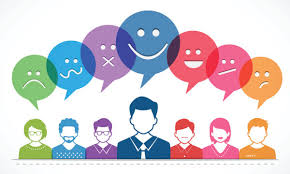 Negative thought tightens body.
Notice how body intensifies the thoughts as well.
‹#›
Let the sensation expand and contract. 
Try to focus only on sensation and not feelings or thoughts.
When you’re able to separate sensations from emotions it will be less stuck in habitual traumatic patterning.
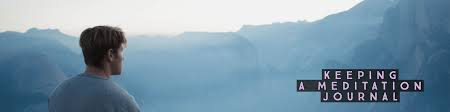 ‹#›
Vagus Nerve
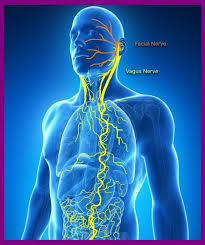 10th cranial nerve is responsible for the regulation of internal organ functions, such as digestion, heart rate, and respiratory rate, as well as vasomotor activity.
Stimulates muscle contractions in the parasympathetic nervous system and helps relaxation.
‹#›
Vagus Nerve
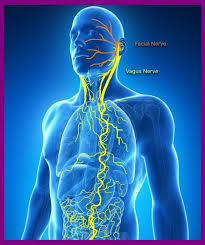 Breathe more slowly (aim for 5-6 breaths per minute).
 Exhale longer than you inhale. It’s the exhale that triggers the relaxation response. 
 Gargling with water or loud singing
 Cold water face immersion
‹#›
Voooo Sound Exercise
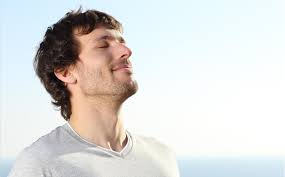 Stimulates the Vagus nerve 
Sends positive information upwards. 
Moves from “eh” to “aah”.
‹#›
Voooo Sound Exercise
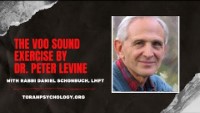 ‹#›
Rabbi Avraham Abulafia
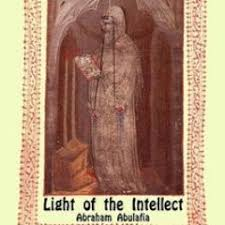 “In the case of shuruk (with the sound of “oo”), neither raise nor lower your head, but push it forwards at a middle level.”
                     Ohr Hasechel
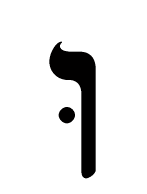 ‹#›
Baal Shemtov
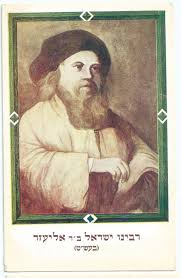 Inhale and think about the word “Barooch”.
Exhale and say “Barooooooch”.
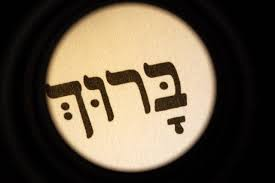 ‹#›
Phase 6 -

 Regulation/Pendulation/Titration
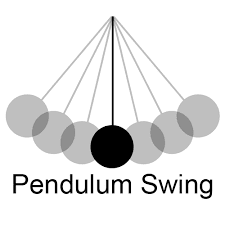 Regulation restores the rhythm of life. 
Helps a person become aware of their body and learn the skill to gently pendulate out of the sensation.
‹#›
Phase 6 - 

Regulation/Pendulation/Titration
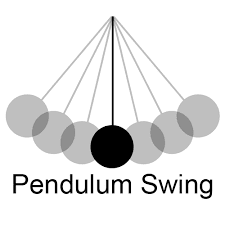 Empowers the client to re-experience their body and have a sense of control over their embodied state.
“I am safe to explore my sensations and notice them calming down.”
‹#›
Phase 6 - Regulation
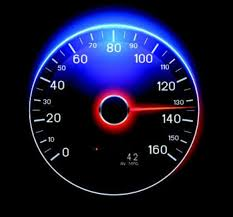 Zone of regulation (out of dissociation - collapse/rage)
Stopping Dramatizing (80 mph) or Intellectualizing  (20 mph)

Take your SUDS level (Subjective Units of Discomfort)
‹#›
SUDS
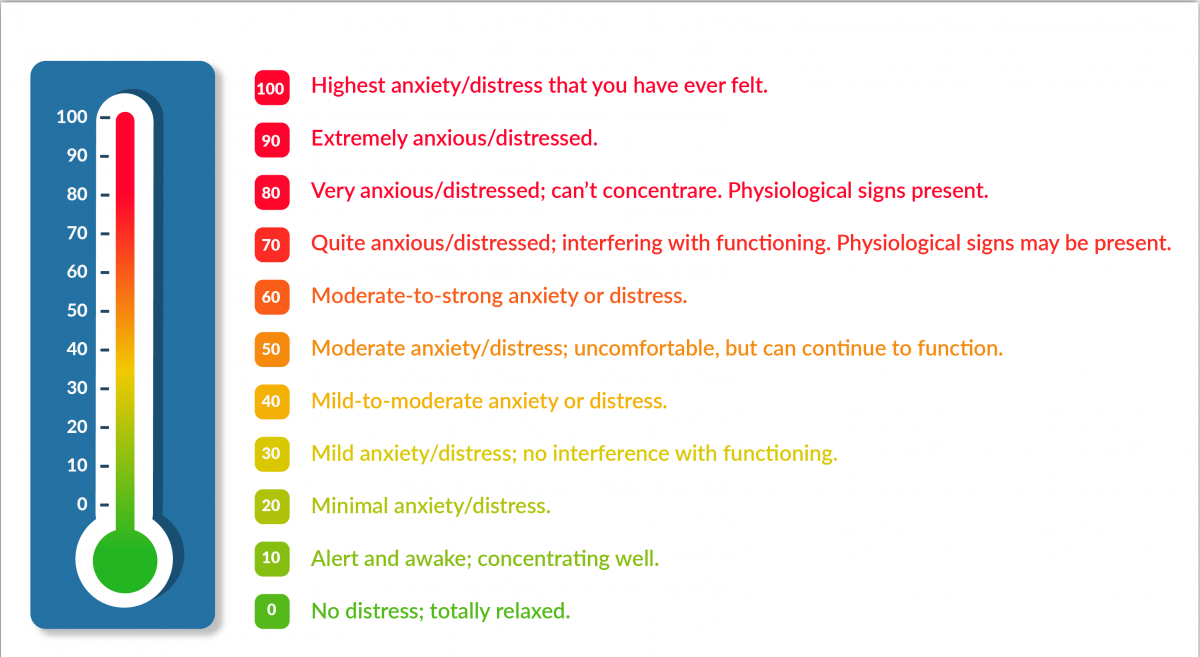 ‹#›
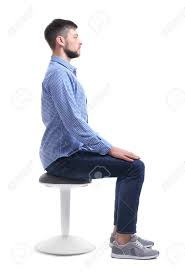 Phase 6 - Regulation
Feel your feet touching the ground
Notice the chair your sitting on and holding your back
Notice your breathing
May take a minute or so
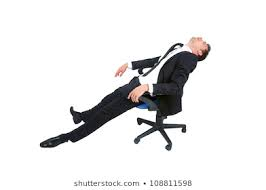 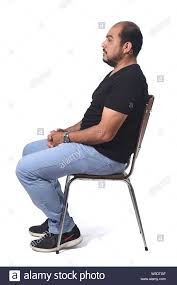 ‹#›
Phase 6 - Pendulation/Titration
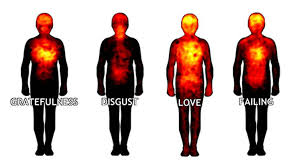 Think of a (sliver) of a difficult memory or image and notice the sensation in the body. 
Go back to grounding (feet, seat, breath). 
Now, stay with it and watch it contract and expand.
‹#›
Phase 6 - Pendulation 2
Notice an object in front of you. Focus on a calming aspect of it. (Find that within you.) 
Pendulate back-and-forth between the calming object (grounding sensation) and your tension. 
Focus mainly on sensation and not on thoughts.
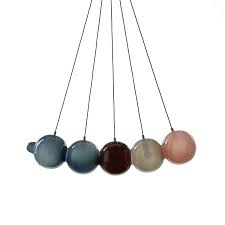 ‹#›
Phase 6 - Pendulation
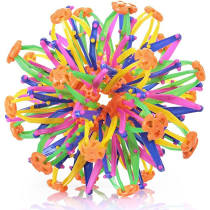 Just track sensation for some time (minutes) and allow a discharge to take place. 
Reassure client that the nervous system naturally contracts/expands and that these sensations are the body’s way of gently moving out of freeze.
‹#›
Exercise
Break up in pairs and facilitate the grounding and pendulation phase. Up to 5 minutes per person. 
Use words like: notice, feel, gently move back and forth, yes, good, explore etc. 
Notice was you feel as facilitator and participant.
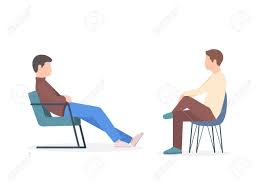 ‹#›
Create Expansion/Contraction
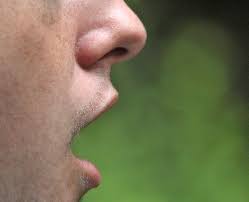 Ask the client to gently open and closet the mouth to release more energy and flow
This can also be done by opening and closing the hands
‹#›